Ekoskolu Ziemas forums
Valmiera
23.02. – 24.02.2019
Sagatavoja Sanita Strakša
(sagatvots pēc  «Zaļā brīvība» materiāliem)
Pārtikas atkritumi
«Ar cieņu pret pārtiku»
Kāpēc jāuztraucas par pārtikas atkritumiem?
Pirmkārt, izmetot pārtiku, mēs velti izšķiežam naudu
Otrkārt, izniekojot pārtiku, mēs izniekojam arī attiecīgos tās ražošanai patērētos resursus – zemi, ūdeni, enerģijai, kā arī pašu ieguldīto smago darbu.

Padomā par to!!!!
Pārtikas atkritumi veicina gāzu emisiju un klimata pārmaiņas pašu mājās!
Fakti...
1.4 miljardi ha zemes jeb 28% pasaules lauksaimniecības zemju katru gadu kalpo tādas pārtikas saražōšanai, kas nekad netiek apēsta.
Valstīs ar augstākiem ienākumiem dzīvo tikai apmēram 15% pasaules iedzīvotāju. Taču tajās tiek šķiests ļoti daudz pārtikas un resursu, kas tiek ražoti valstīs ar zemākiem ienākumiem
Plaši izplastīts uzskats, ka visvairāk pārtikas tiek izniekots lielviekalos. Diemžēl tā nav...
Pasaulē viena gada laikā visvairāk izniekotie produkti ir...
Galvenie iemesli kāpēc pārtika tiek izmesta atkritumos
Ikviens no mums var kaut nedaudz mainīt savus ieradumus, kas kopumā samazinātu izmestās pārtikas daudzumus
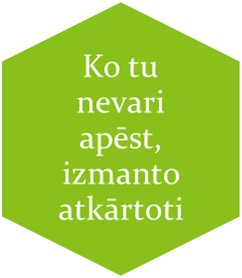 Ko nozīmē šie izteicieni
Ieteicams līdz ...- šis datums attiecas uz ēdiena kvalitāti, nevis drošumu. Drīkst arī ēst šo pārtiku pēc attiecīgā datuma
Izlietot līdz...- datums uz pārtikas iepakojuma, kas attiecas uz pārtikas drošumu.
Bioloģiskā daudzveidība – nozīmē dzīvo organismu daudzveidību un dažādību. Tā raksturo dažādību gan vienas sugas robežās, kā arī dazādību starp eko sistēmām
Pesticīdi – ķīmiskas vielas, kas tiek izmantotas lauksaimniecībā, lai izmantotu kaitēkļu apkarošānā, uzveiktu augu slimības, kā arī dažādus parazītus un nezāles. Šis termins attiecas uz – hebicīdiem, insekticīdiem, kukaiņu repelentiem